Školní vzdělávací program – ŠVP
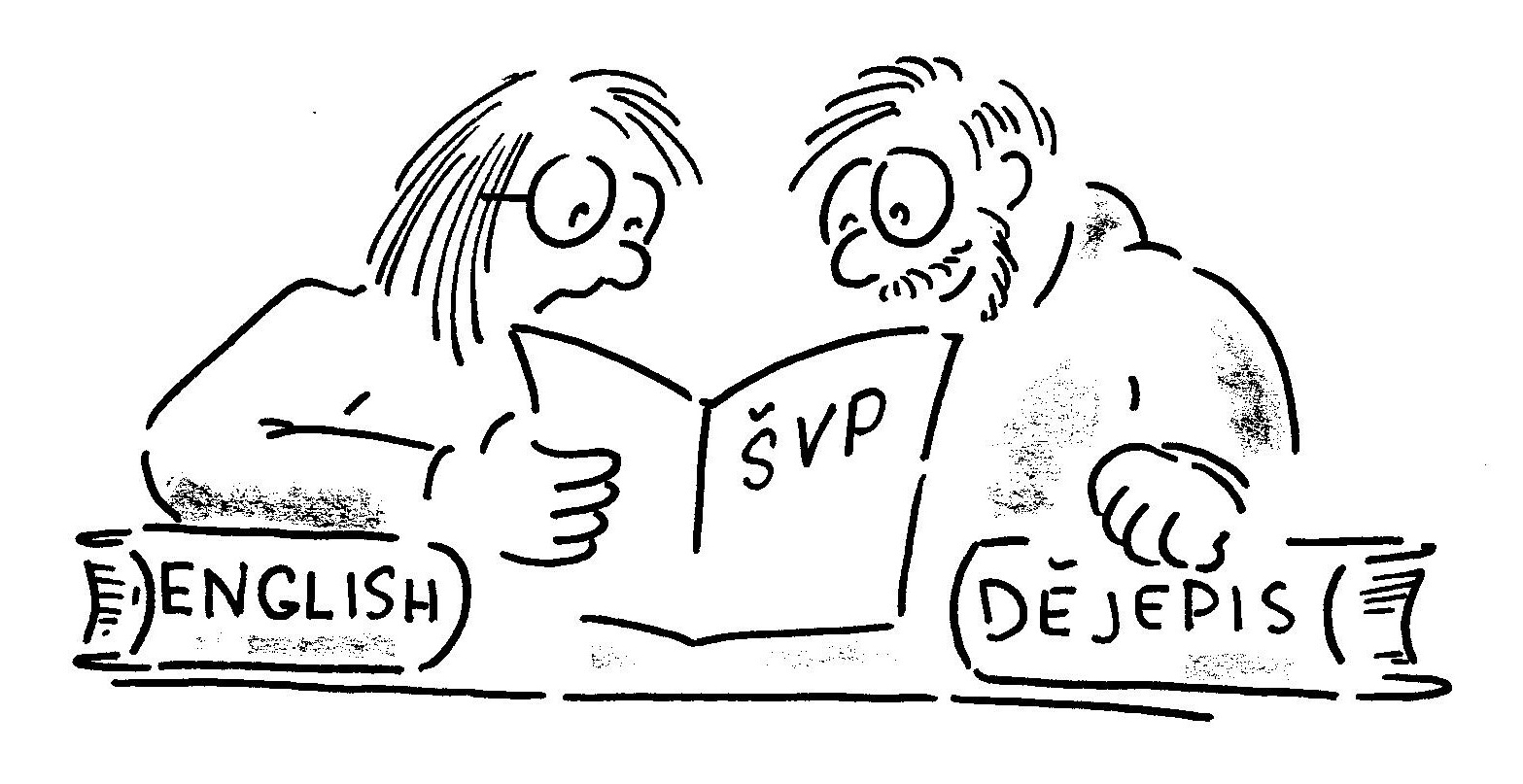 2. ročník APA – základy somatopedie a inkluzivní pedagogiky
Debora Dopitová
Alexandra Shkliar
Andrea Markvartová
Alexandra Bizubová
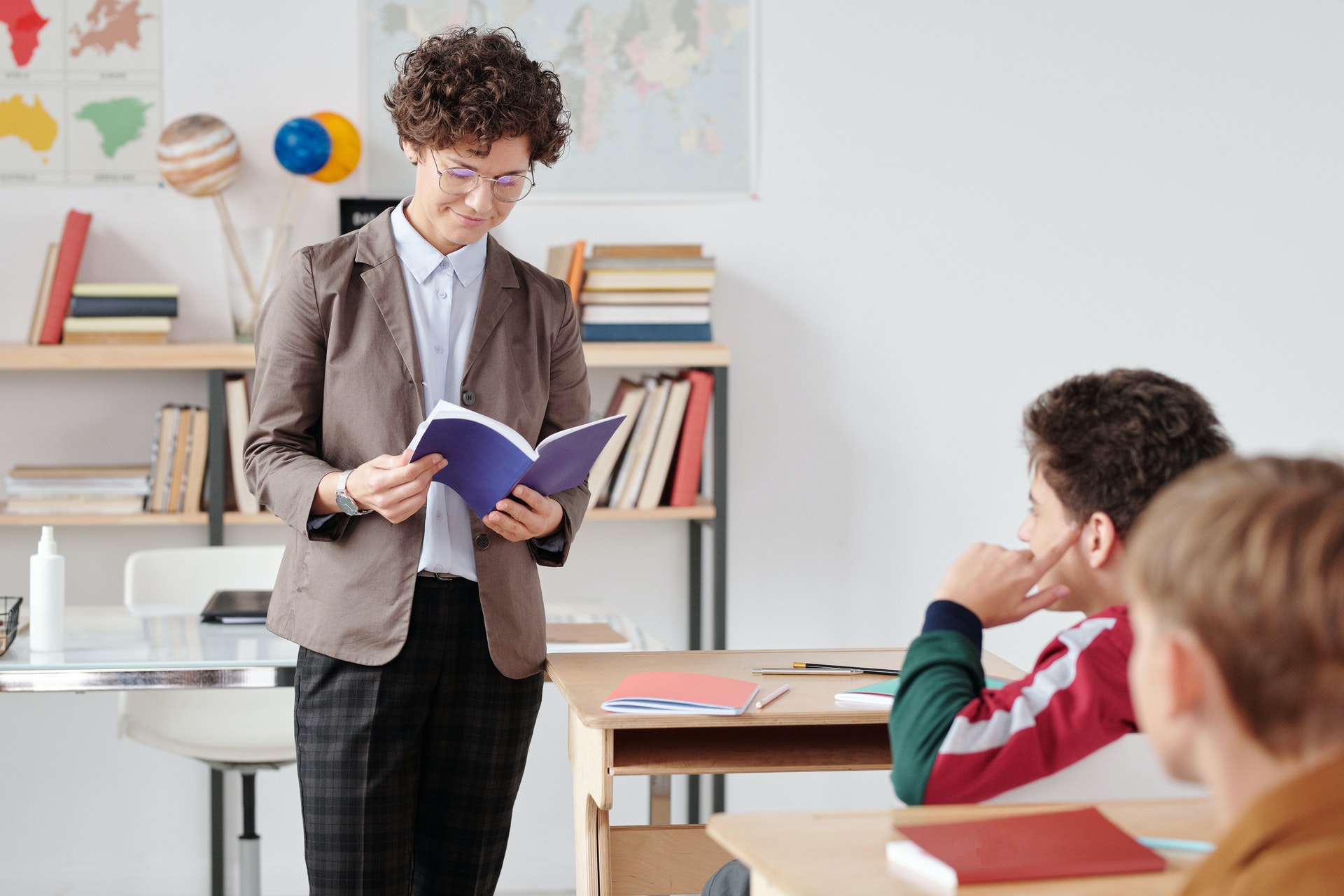 Školní vzdělávací program
je stěžejním pedagogickým dokumentem školy, na jehož základě škola realizuje vzdělávání v daném oboru vzdělání
Školní vzdělávací program
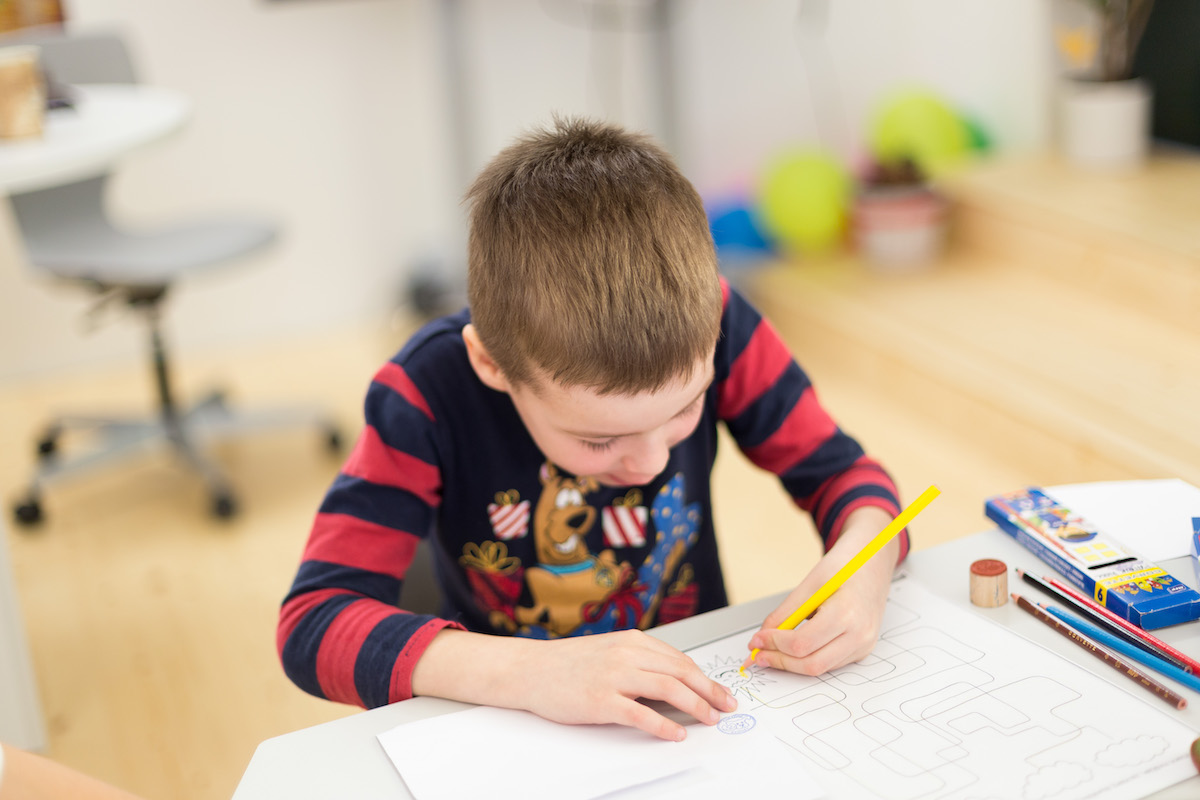 Je povinnou součástí dokumentace školy
Musí být přístupný veřejnosti
Nepodléhá žádné oficiální schvalovací proceduře
Vydává ho ředitel školy nebo školského zařízení
Dokumentace ŠVP by měla obsahovat –> titulní list s identifikačními údaji –> příslušnost k RVP
Na tvorbě se podílí celý pedagogický sbor
Ředitel stanoví koordinátora tvorby ŠVP
Specifika ŠVP
Zásady tvorby ŠVP
Fáze ŠVP – přípravná fáze
Je vhodná k provedení těchto činností:

Sebereflexe školy
Další vzdělávání pedagogických pracovníků školy
Organizační zajištění tvorby ŠVP
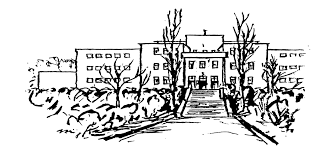 Struktura ŠVP
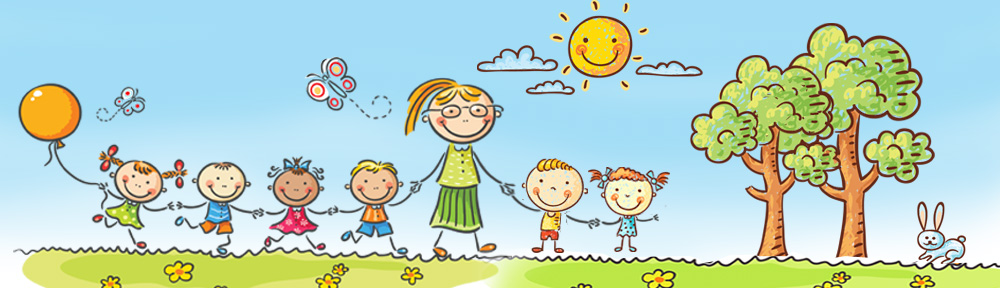 Příklad ŠVP
https://www.zs-jarosova.cz/wp-content/uploads/2018/10/%C5%A0VP_Z%C5%A0J_1_Charakteristika-pl%C3%A1n.pdf?fbclid=IwAR3R9bSC4EmQ7z_UXSuk389ANSXhdWwlPT_jlVwzpdbfq7Px5BHp91dGrCw
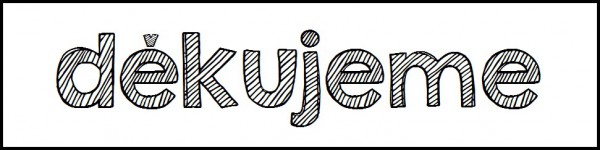 ZA POZORNOST!
Zdroje
ČADÍLEK, M., KROPÁČ, J., PECINA, P., KUBÁT, J. Teorie a praxe tvorby ŠVP.Praha: NUOV, 2008.

https://is.muni.cz/el/ped/jaro2011/OP3BP_DVDP/Skolni_vzdelavaci_programy.pdf?fbclid=IwAR03U7UTNu11N1bUPtBcR9bmNiOAFVz0KzYsuH89LOt-W0vUgA5bUNDWo0M

https://www.zs-jarosova.cz/wp-content/uploads/2018/10/%C5%A0VP_Z%C5%A0J_1_Charakteristika-pl%C3%A1n.pdf?fbclid=IwAR3R9bSC4EmQ7z_UXSuk389ANSXhdWwlPT_jlVwzpdbfq7Px5BHp91dGrCw